ГК «ИнфоТеКС»2022
Николай Смирнов
Кто мы?
Группа компаний «ИнфоТеКС» 2022
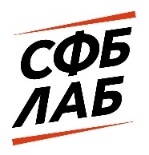 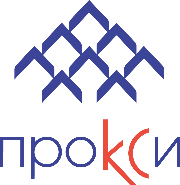 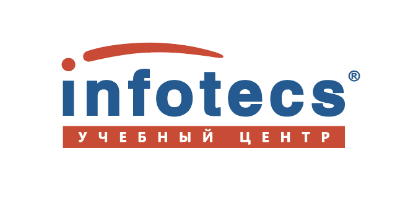 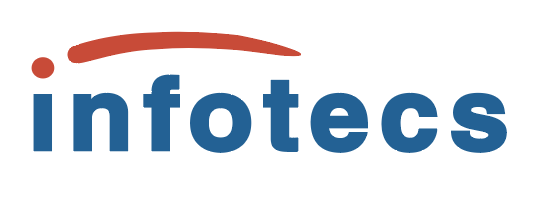 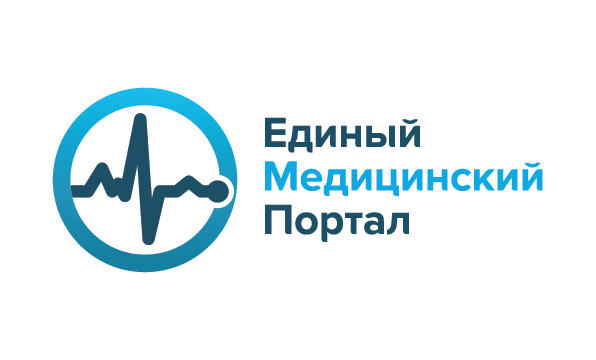 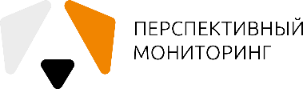 ИнфоТеКС в цифрах
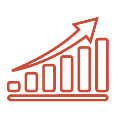 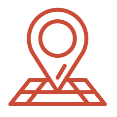 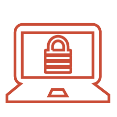 В Топ-5компаний в сфере
защиты информации
в России
>60
продуктов
для защиты
информации
9офисов по всей стране
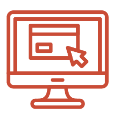 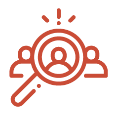 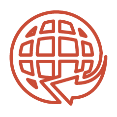 >10 млн
рабочих станций,
защищенных
продуктами ViPNet
30
лет работына рынке ИБ
>1500
сотрудников
Что мы делаем
Продукты и решения ViPNet
Платформа
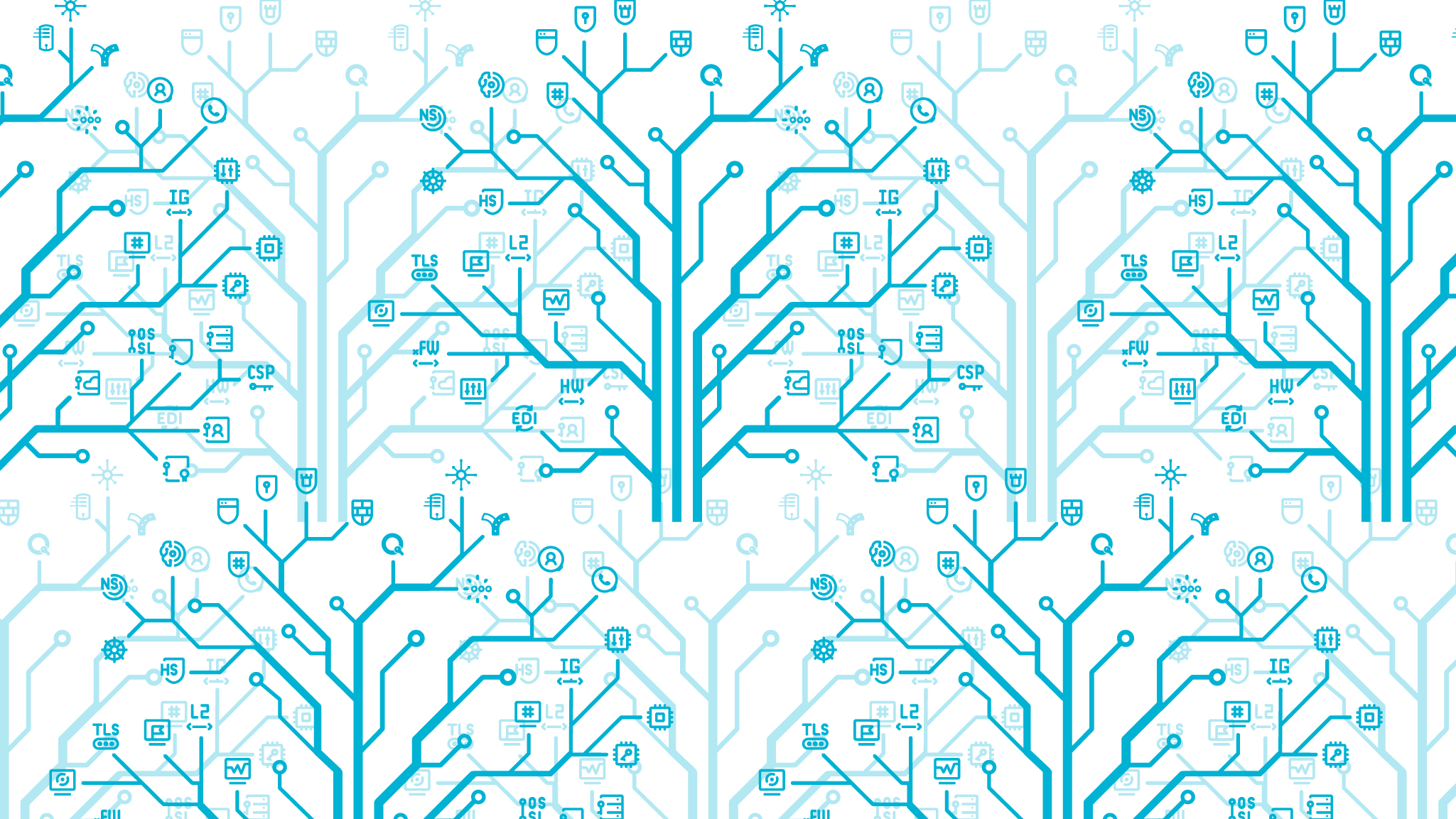 Защищенные коммуникации
Защищенный документооборот
Мобильная безопасность
Промышленная безопасность
Защита рабочих станций и серверов
Обнаружение вторжений и 
угроз
Защита каналов 
связи
Криптографические системы и сервисы
Внешние факторы
Тренды
Анализ
ViPNet
Технологии
КРК
L2
Виртуализация
Фильтрация
Криптография
Защита каналов связи
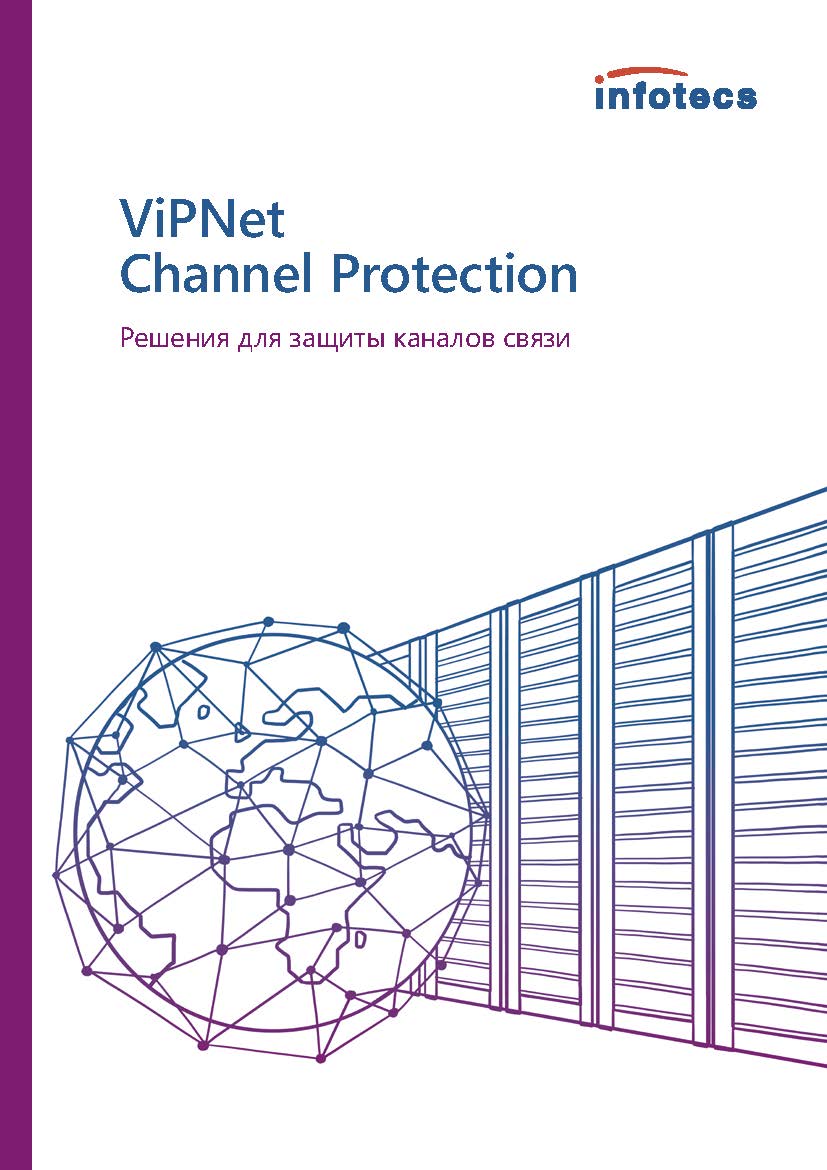 Симметричная криптография
Честный P2P VPN
Работа через NAT
Соединение устройств за различными NAT
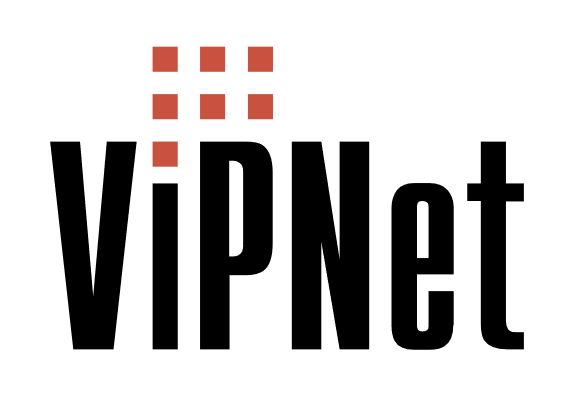 Преимущества
Не сессионный VPN
Работа на плохих и нестабильных каналах
Централизованное обновление
Ключи шифрования, справочники, ПО
Криптографические системыи сервисы (PKI)
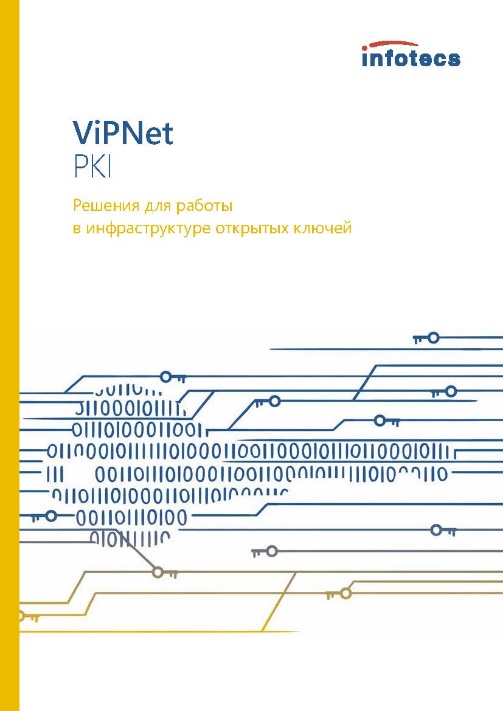 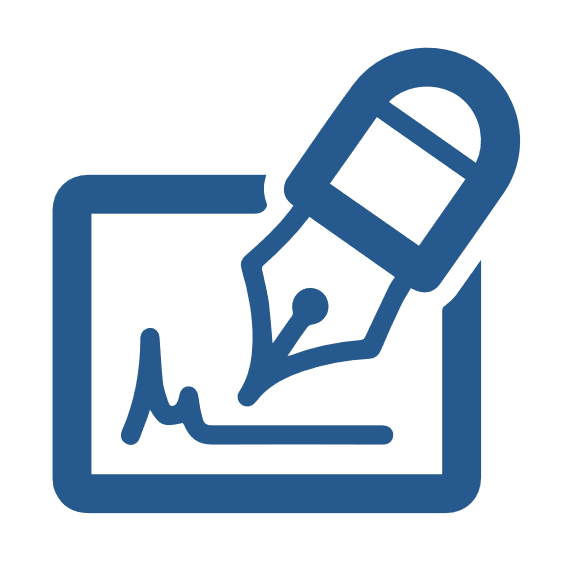 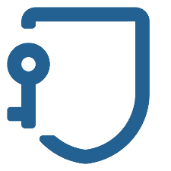 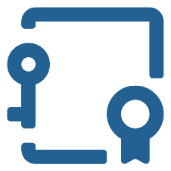 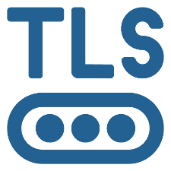 Сценарии
Инфраструктура  УЦ
Сценарии работыс ЭП
Сценарии работыс TLS ГОСТ
Сценарии работыс защитой данных
Решение по обнаружению и предотвращению компьютерных атак
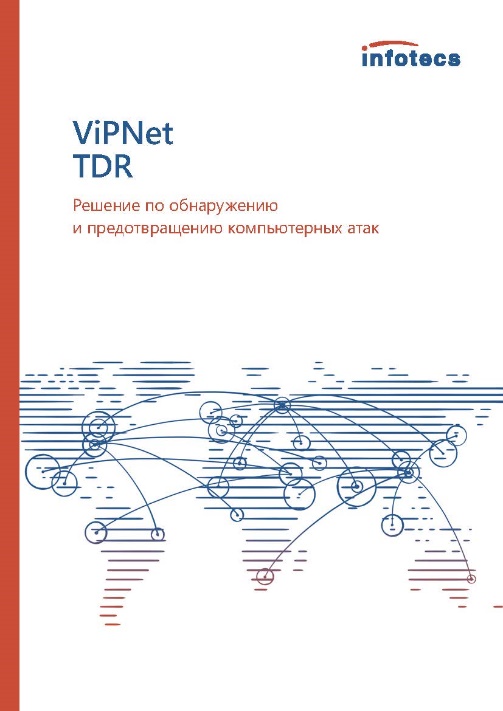 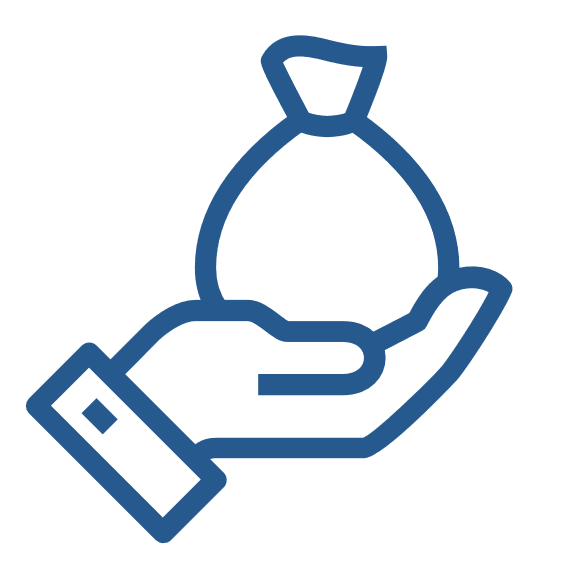 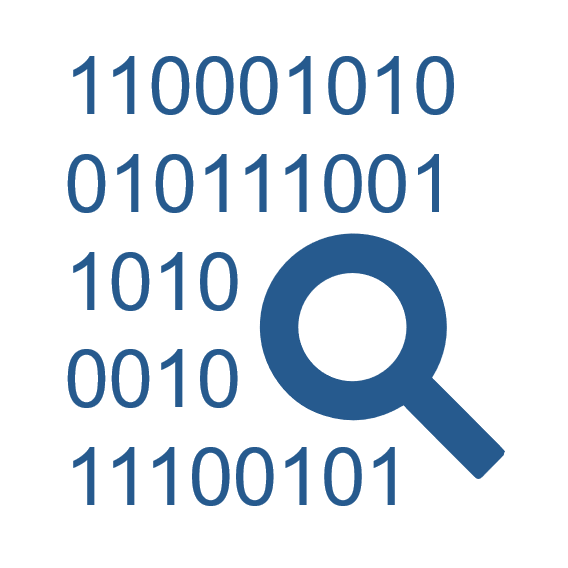 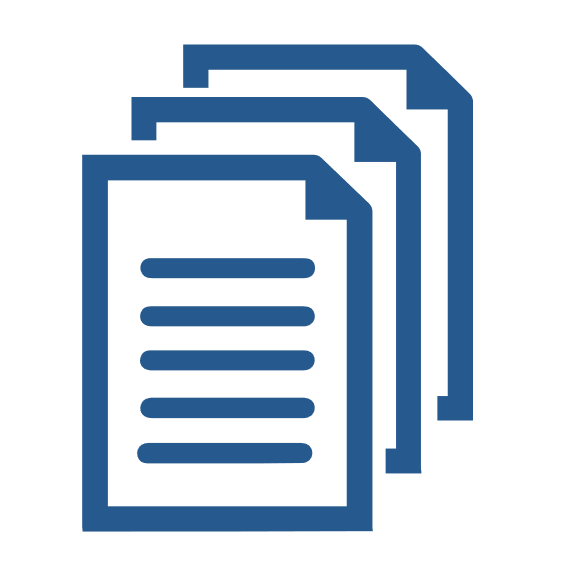 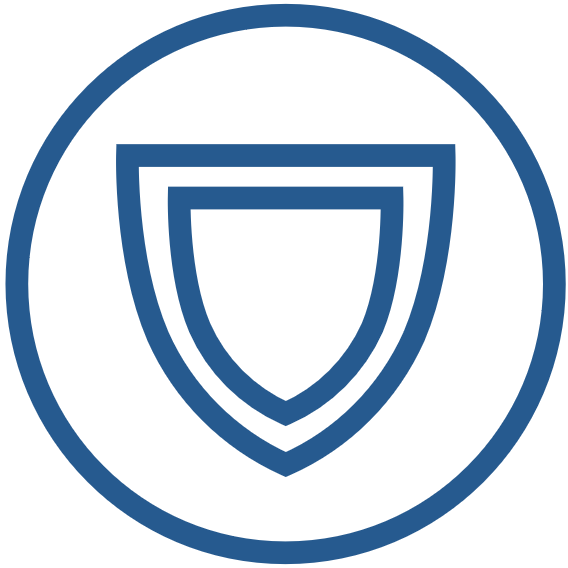 Преимущества
Подключениек ГосСОПКА
Ввод в эксплуатацию за несколько дней
Использование алгоритмов машинного обучения
Ежедневно обновляемые собственные базы правили сигнатур вредоносного ПО
Решение для защиты рабочих станций и серверов
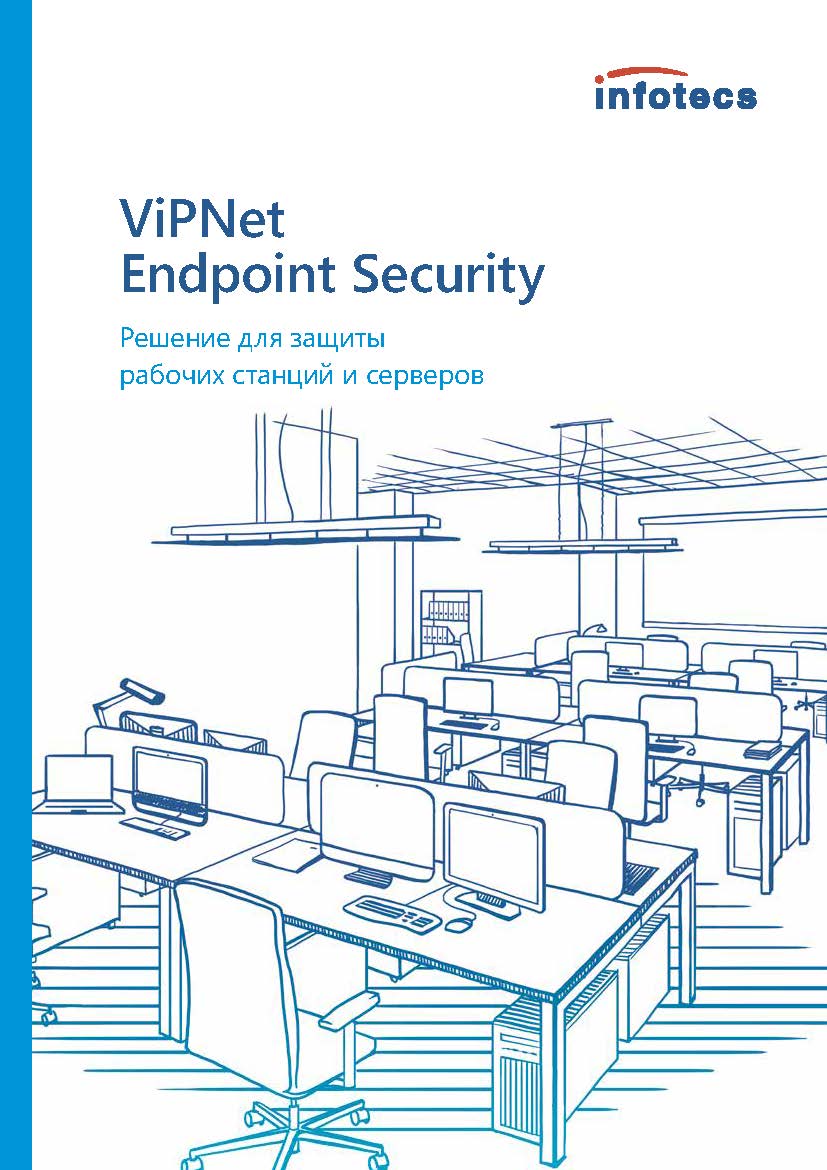 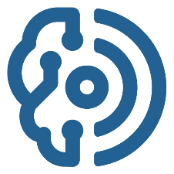 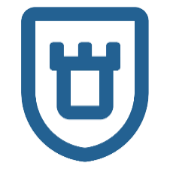 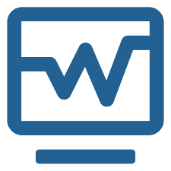 Преимущества
Защита от внутренних и внешних нарушителей
Мониторинг и противодействие подозрительной активности на хосте
Комплексный подход к защите рабочих станций
Защита информации АСУ ТП
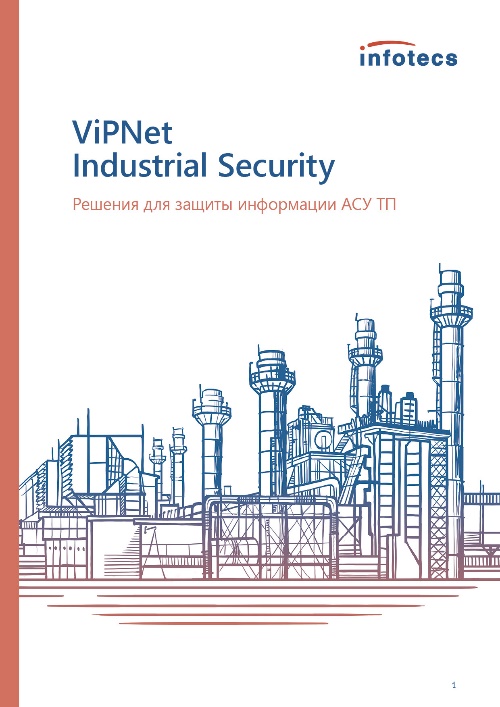 №1
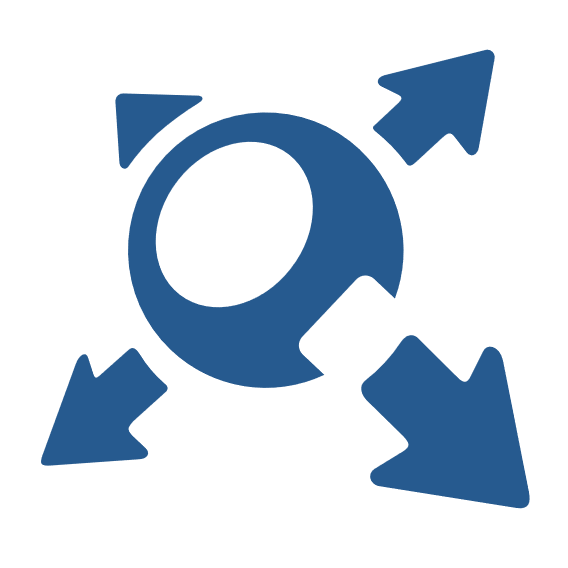 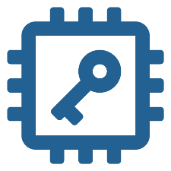 Преимущества
Защита на всех уровнях: от полевого до АРМ инженера
Первая в Россиикриптографическаяплатформа для АСУ
Первый российский индустриальный шлюз безопасности
Защищенные коммуникации
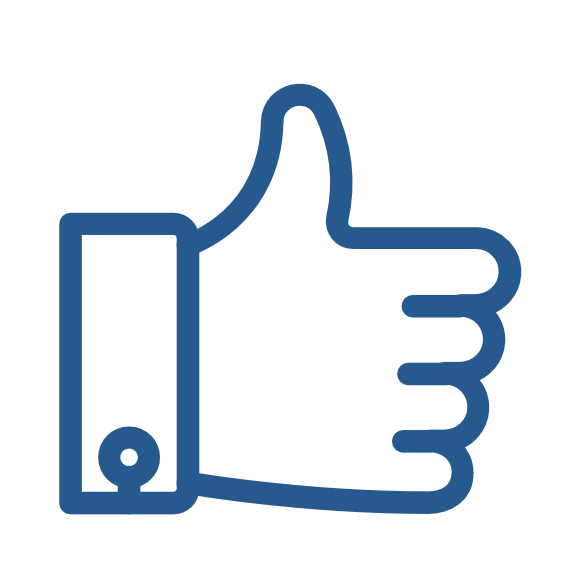 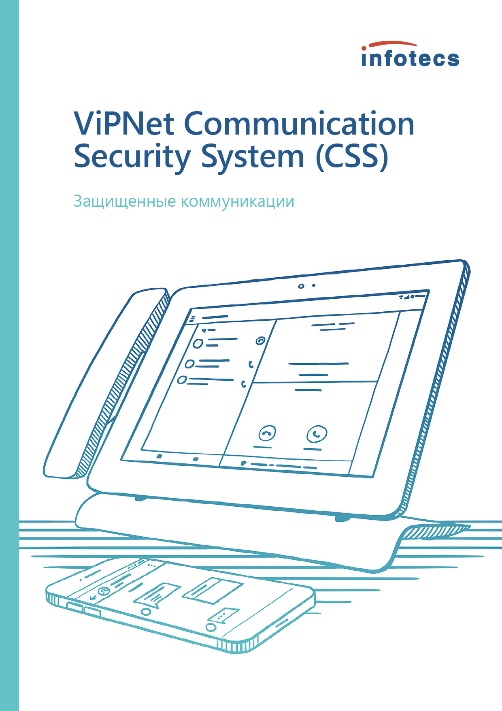 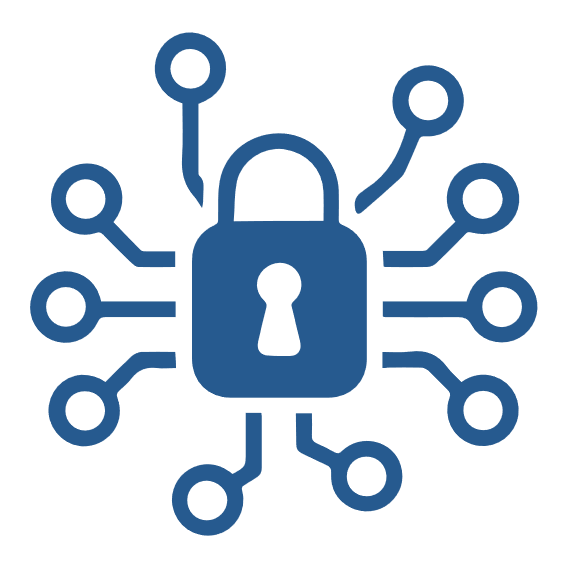 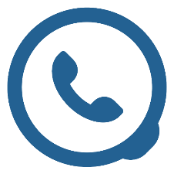 Преимущества
Легкость и простота использования
Защита передаваемой информации в канале связи
Защищенный мессенджер на мобильных устройствах, стационарных компьютерах и телефонах
Решение для работы со СМЭВи оказания государственных услуг
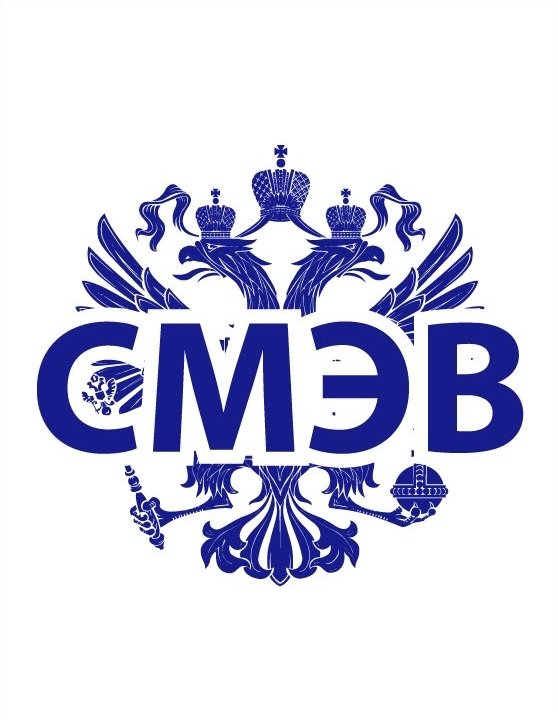 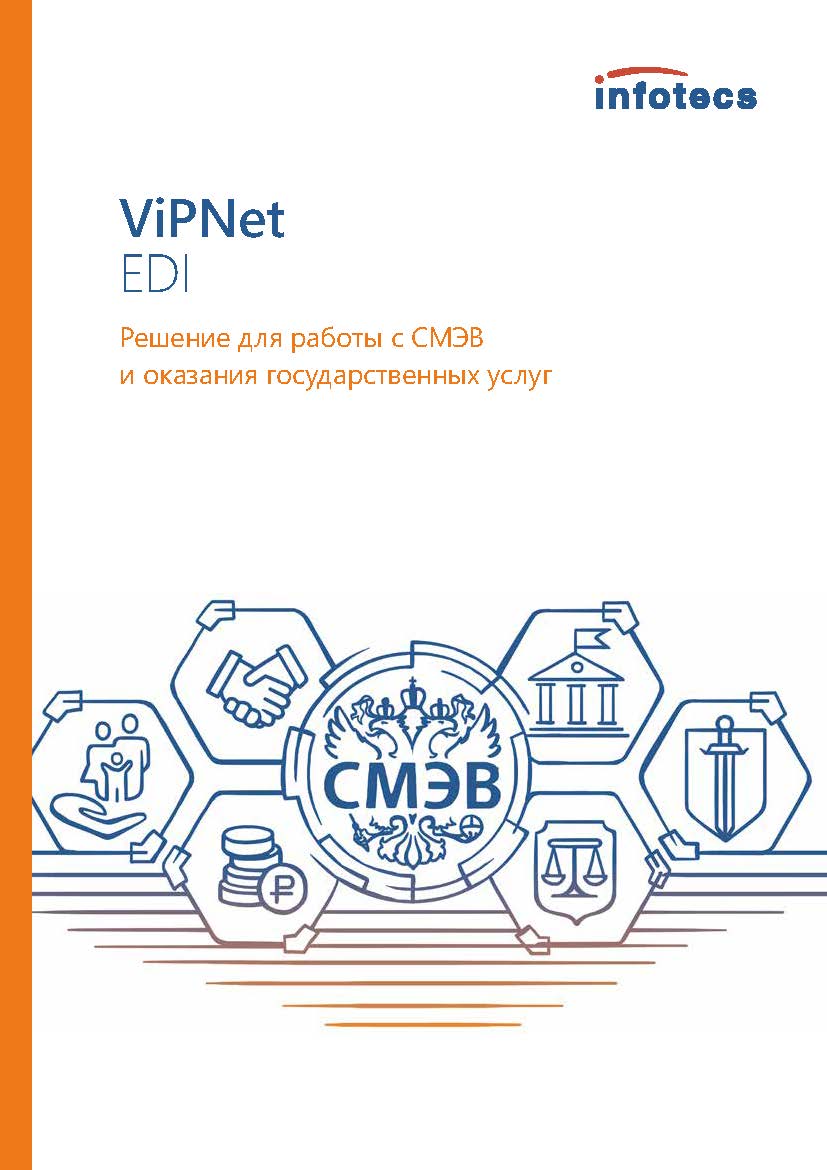 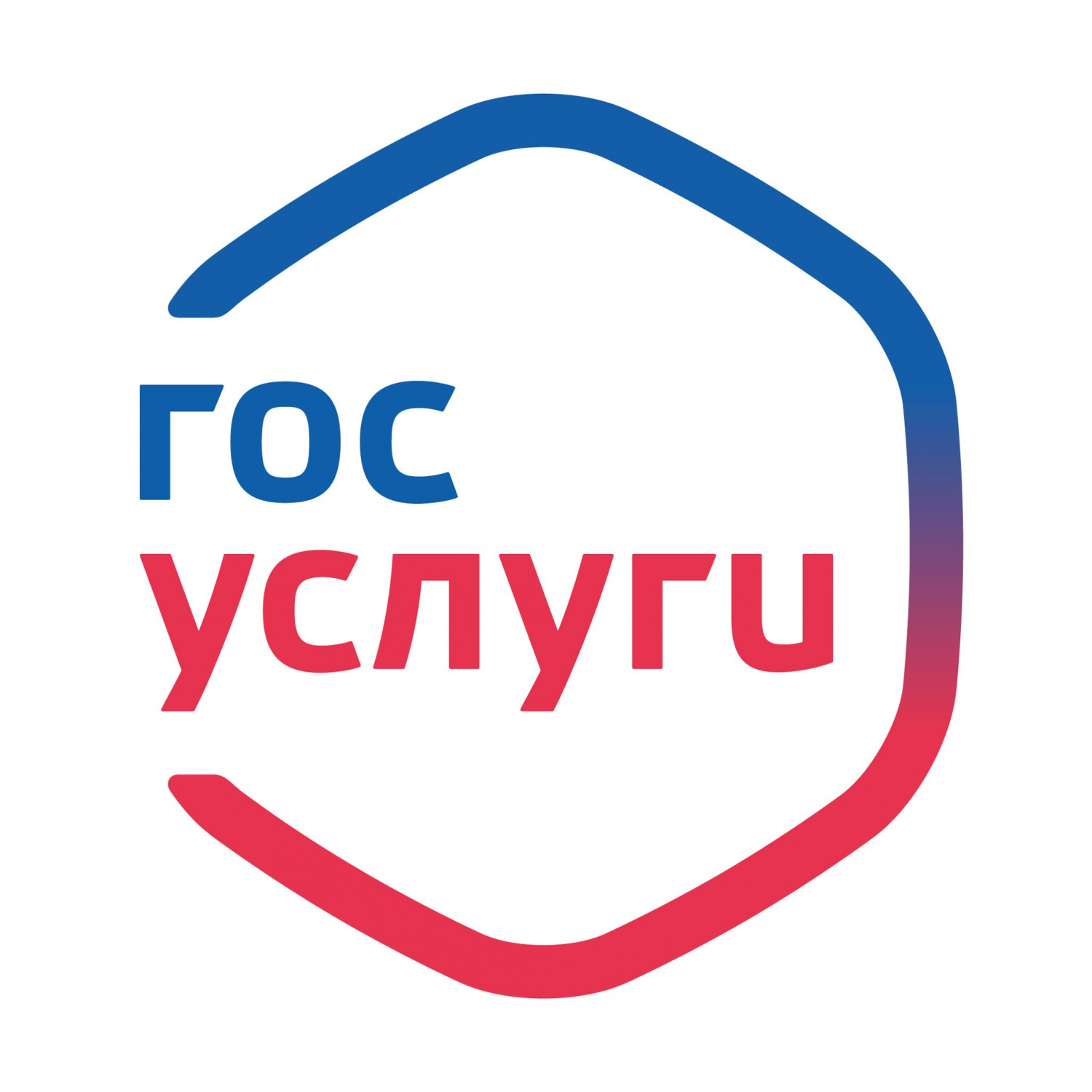 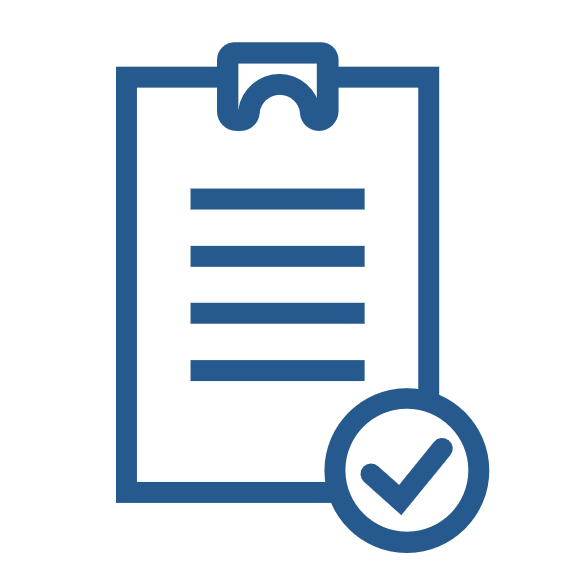 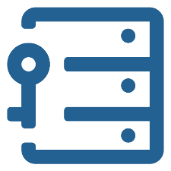 Преимущества
Соответствует требованиям ФСБк СКЗИ и ЭПпо классу КС
ГИС ГМП, Росреестр и др.  ГИСы электронного правительства могут  одновременно работатьс СМЭВ 2.xxи СМЭВ 3.xx
Дистанционная ЭП через ViPNetPKI Service
Возможность работать с АРМ госуслуг и через API
Комплекс квантовой криптографии
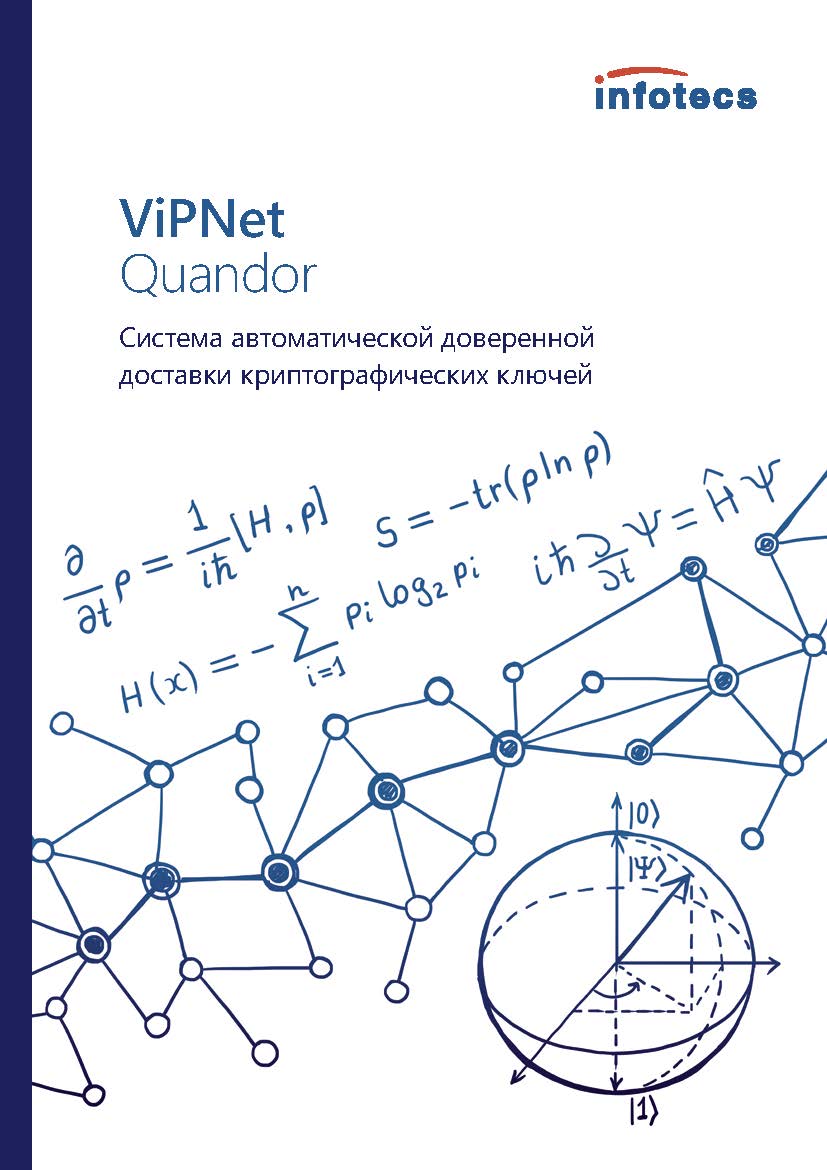 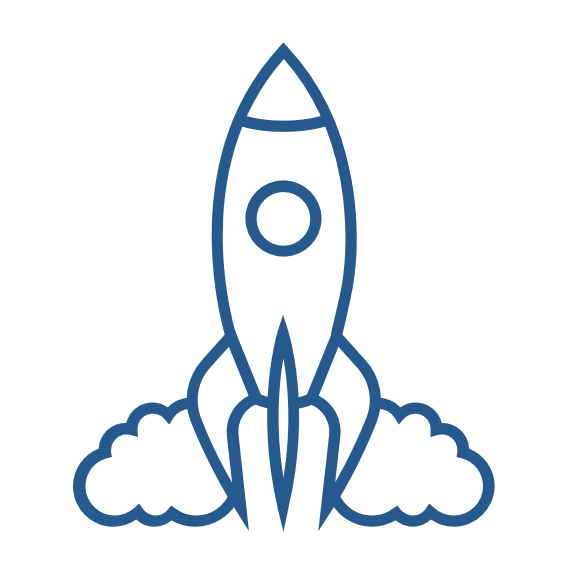 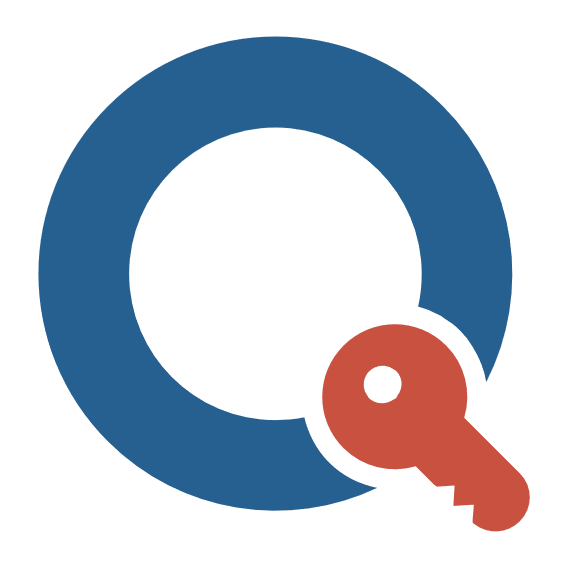 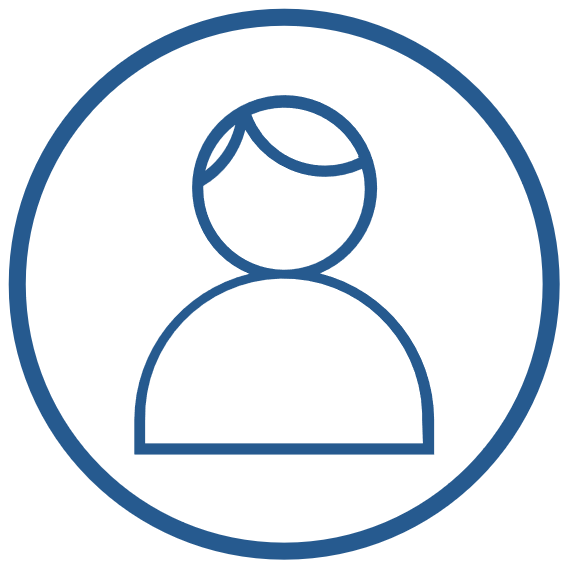 Преимущества
Технология квантового распределения ключей для разных топологий сети
Высокаяскорость смены криптографических ключей в шифраторе
Администратор не имеет доступа к ключевой информации
Технофест FAQ
ФАК
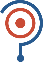 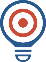 Где это я?
Россия, Новосибирск, банкетный зал КК им. Маяковского
ФАК
Где это я?
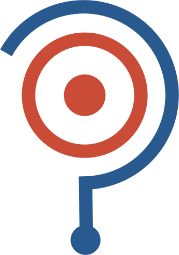 Россия, Новосибирск, банкетный зал КК им. Маяковского
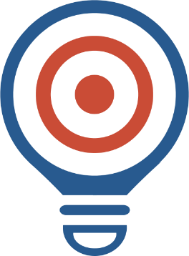 ФАК
А сегодня у нас что?
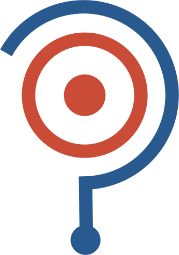 2022 год, октябрь, 13 число, 10 часов, 20 минут, ТехноФест
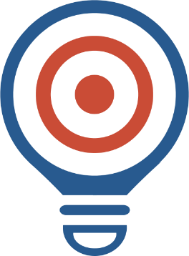 ФАК
Что такое ТехноФест?
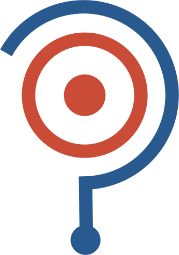 ТехноФест – это насыщенный однодневный 
марафон обмена технической 
и продуктовой информацией
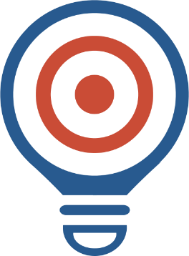 Прошу Команду ИнфоТеКС ТехноФест поднять руки!
ФАК
Что такое ТехноФест?
Марафон куда?Але, Хьюстон! Что такое ТехноФест?
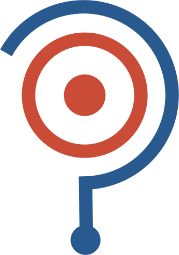 Технофест – это команда
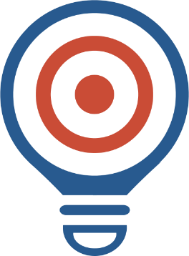 ФАК
Что такое ТехноФест?
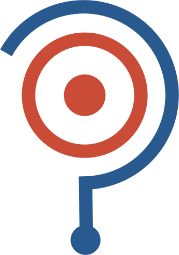 ТехноФест – это стенд
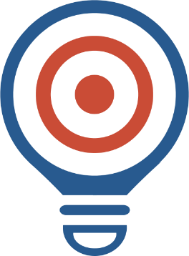 ФАК
Что такое ТехноФест?
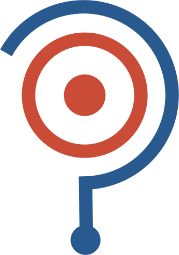 ТехноФест – это киберполигон
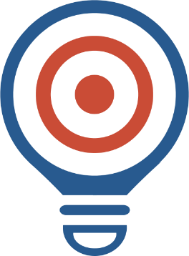 Внимание! Так как у нас оба потока идут одновременно, мы не шумим, а транслируем доклады по двум разным каналам, которые слушаем через наушники
ФАК
Что такое ТехноФест?
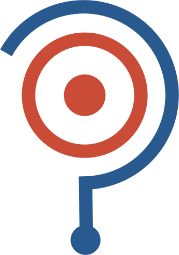 Технофест – это два потока докладов и мастер-классов
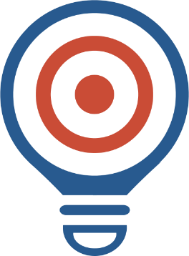 ФАК
Как же мне задать вопрос?
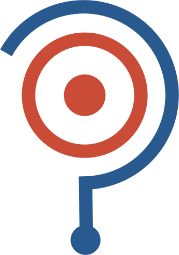 Есть три варианта:
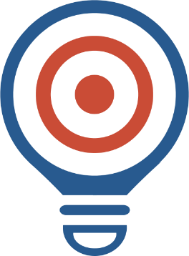 iOS
Android
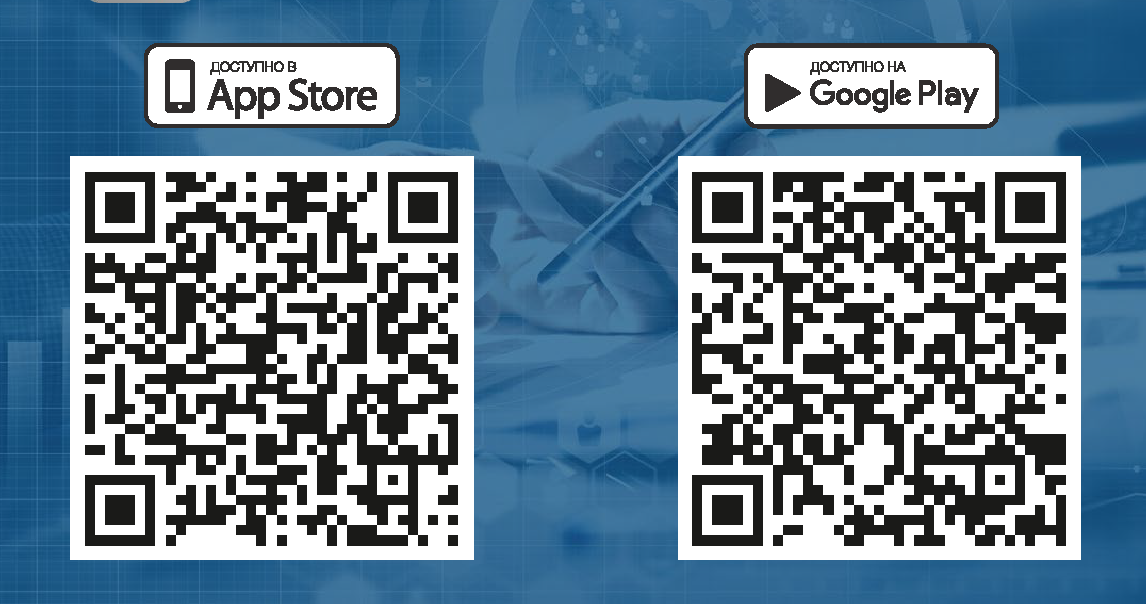 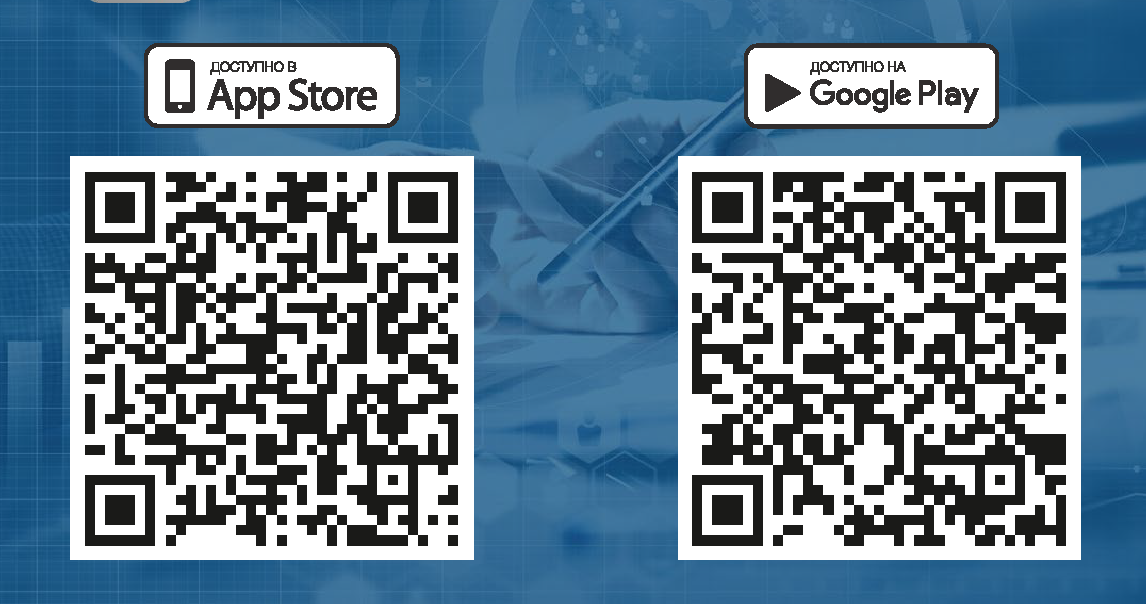 ФАК
Как же мне задать вопрос?
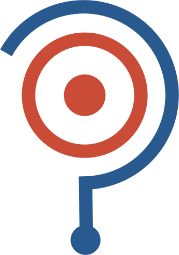 Приложение ИнфоТеКС
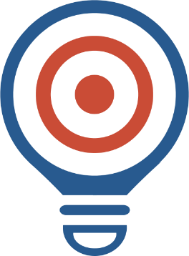 ФАК
Как же мне задать вопрос?
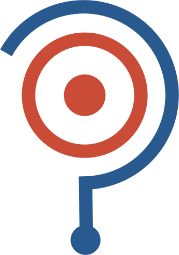 Задать вопрос на стенде
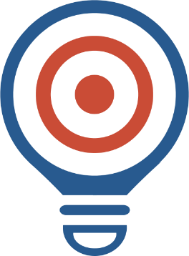 ФАК
Как же мне задать вопрос?
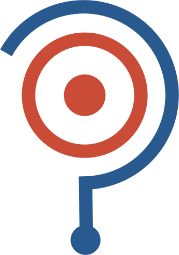 Задать вопрос любому человеку в фиолетовом поло (который в этот момент не выступает )Если человек в фиолетовом поло не ответит, то точно направит к тому, кто знает ответ
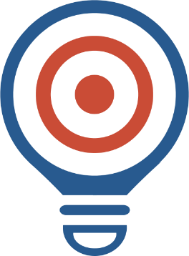 Ну и «фест» в ТехноФесте – от слова  «фестиваль», так что давайте зажжем!
ФАК
Что мне даст Технофест?
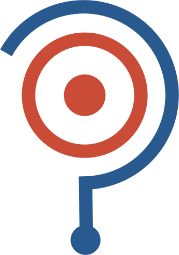 Новые знания, новые знакомства,  возможность заработать и/или выиграть ценные призы и самое главное, отличное настроение!
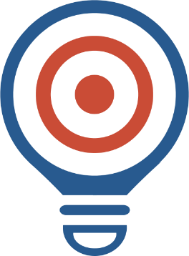 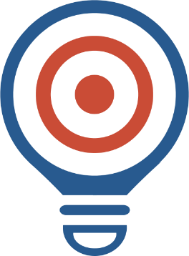 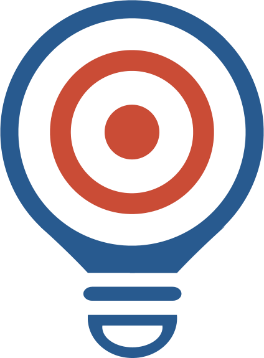 Поехали!
Новосибирск